Tehnologije spajanja savremenih materijala
Nastavne jedinice:
Probe zavarljivosti čelika
Zavarljivost ugljeničnih čelika
Zavarljivost niskolegiranih čelika
Zavarljivost zakaljivih čelika
Zavarljivost nerđajućih čelika
Zavarljivost livenog gvožđa
Zavarljivost bakra i legura bakra
Zavarljivost aluminijuma i legura aluminijuma
Zavarljivost magnezijuma, titana, nikla i njihovih legura
10. Zavarljivost raznorodnih materijala
11. Zavarljivost materijala sa zaštitnim slojem
12. Spajanje kompozitnih materijala
13. Navarivanje tvrdih legura
14. Zavarljivost termoplastičnih polimera
15. Zavarljivost na niskim temperaturama
Definicija zavarljivosti prema MIZ-u (Međunarodni institut za zavarivanje): 

	Metal (materijal) se smatra zavarljivim, kada se određenim postupkom za određenu namenu postiže homogen zavareni spoj koji odgovara postavljenim zahtevima u pogledu mehaničkih osobina a ujedno zadovoljava kao sastavni deo zavarene konstrukcije.
Probe zavarljivosti čelika
Cilj proba zavarljivosti čelika je da se odredi osetljivost na prsline šava i ZUT-a pri zavarivanju određenog čelika određenim postupkom zavarivanja.
*Prsline u zavarenim spojevima
Prsline u zavarenim spojevima mogu biti:

Vruće (njačešće u šavu)
Hladne (najčešće u ZUT-u)
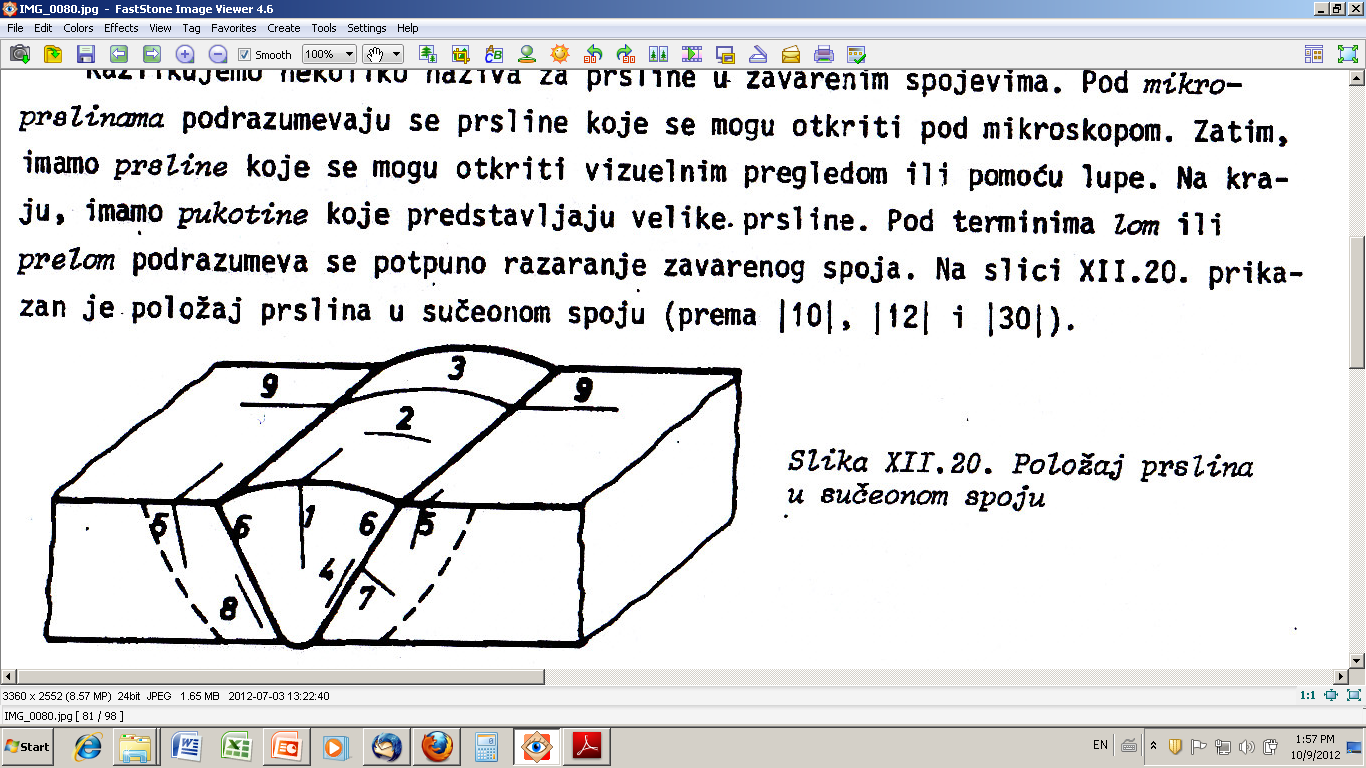 Na vrhu šava-vruća prslina (segregacija)
2,3. Usled skupljanja – vruća prslina
4.    Blizu linije topljenja (ako dodatni materijal ne odgovara osnovnom)-vruća prslina
5.    Lokalna segregacija – vruća prslina
6,7,8. Hladne prsline
9.    Hladna prslina – može da pređe u prslinu usled skupljanja (3)
Vruće prsline
Vruće prsline nastaju u procesu kristalizacije, odnosno hlađenja šava.
Nastaju interkristalno, a propagiraju interkristalno ili transkristalno.
Nastaju u temperaturnom intervalu krtosti: pri hlađenju dolazi do neravnomernog skupljanja materijala šava, tokom kojeg je materijal šava opterećen na pritisak i zatezanje.
Vruće prsline nastaju ukoliko skraćenje šava premaši deformacionu sposobnost materijala na određenoj temperaturi:
Deformaciona sposobnost materijala
2. Skraćenje šava

*b) opasno zbog zateznih napona (+)
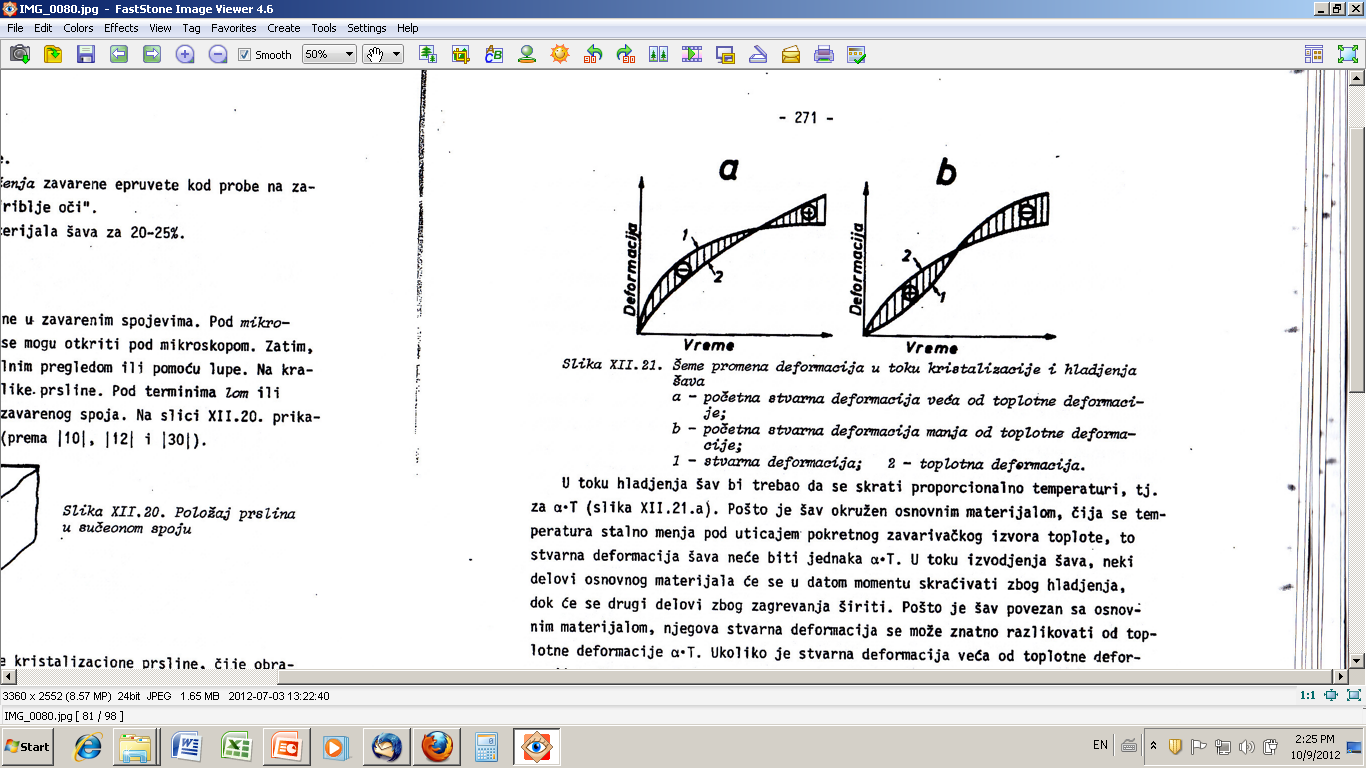 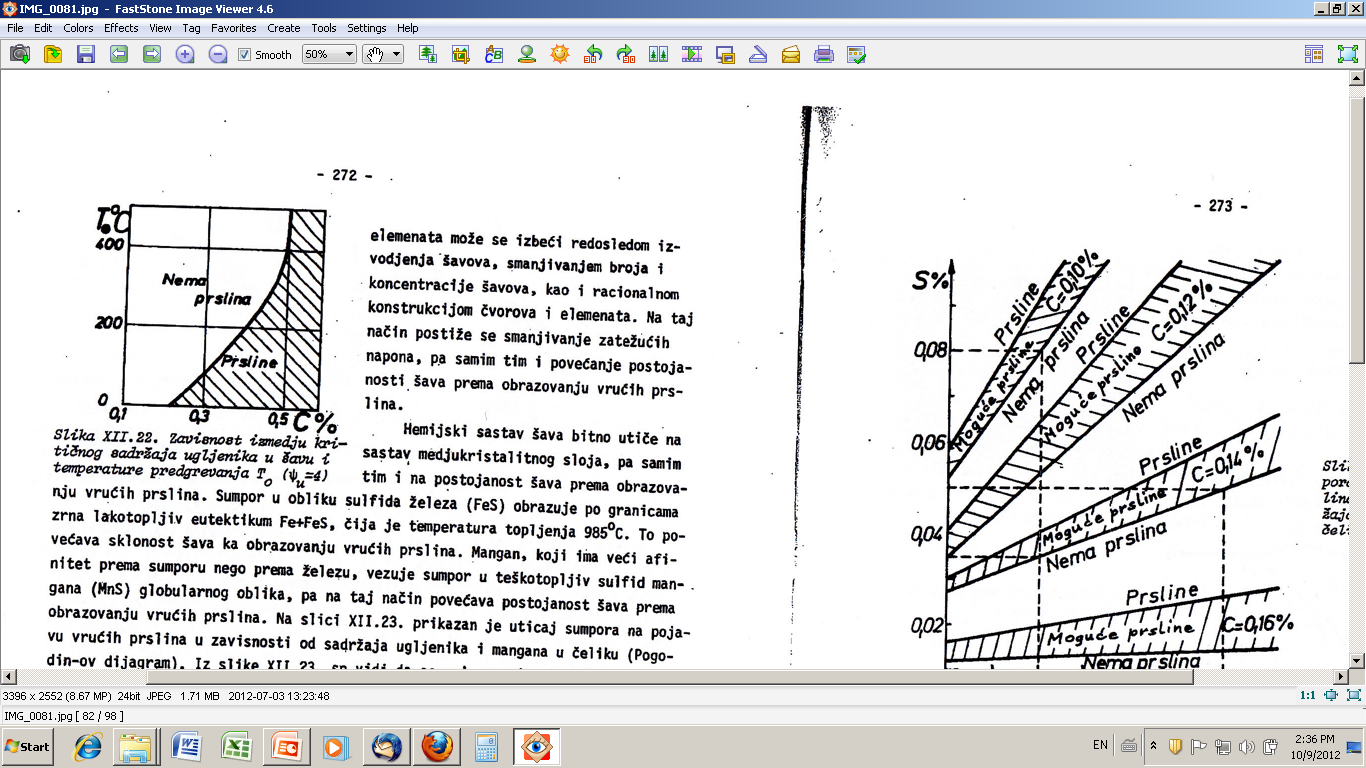 Rešavanje problema vrućih prslina:
1. Predgrevanje u intervalu 150 – 500oC:
2. Popunjavanje završnog kratera


3. Smanjenjem dužine šavova i njihovog broja ili optimizacijom redosleda izvođenja
4. Odabirom pogodnog dodatnog i osnovnog materijala (što manje C i S, što više Mn)
5.  Što sitnozrniji osn.mat.-sprečavanje VP u ZUT-u, zbog veće duktilnosti
Dodavanje modifikatora za usitnjavanje strukture u vidu praška ili kroz oblogu elektrode (Ti)
Hladne prsline
Nastaju pri hlađenju ispod 200oC
Nastaju interkristalno, a propagiraju interkristalno ili transkristalno.
Nastaju usled:
	1. Zakaljivanja ZUT-a (zarobljavanje H2 izaziva povećanu krtost martenzita)
    2. Nakupljanje atomskog 2H u mikrošupljinama u ZUT-u i njegov prelazak u molekularni oblik H2 izaziva velike unutrašnje napone
    3. Zaostali naponi: uzduž šava deluje pritisni napon, a poprečno u odn.na šav smičući. Lom se javlja pod 45o.
Rešavanje problema hladnih prslina:
Upotreba bazičnih elektroda (sa smanjenim sadržajem vodonika)
Upotreba austenitnih elektroda 18% Cr – 8% Ni (vodonik se bolje rastvara u austenitu i ne difunduje u ZUT)
Predgrevanje (izbegava se zakaljivanje):
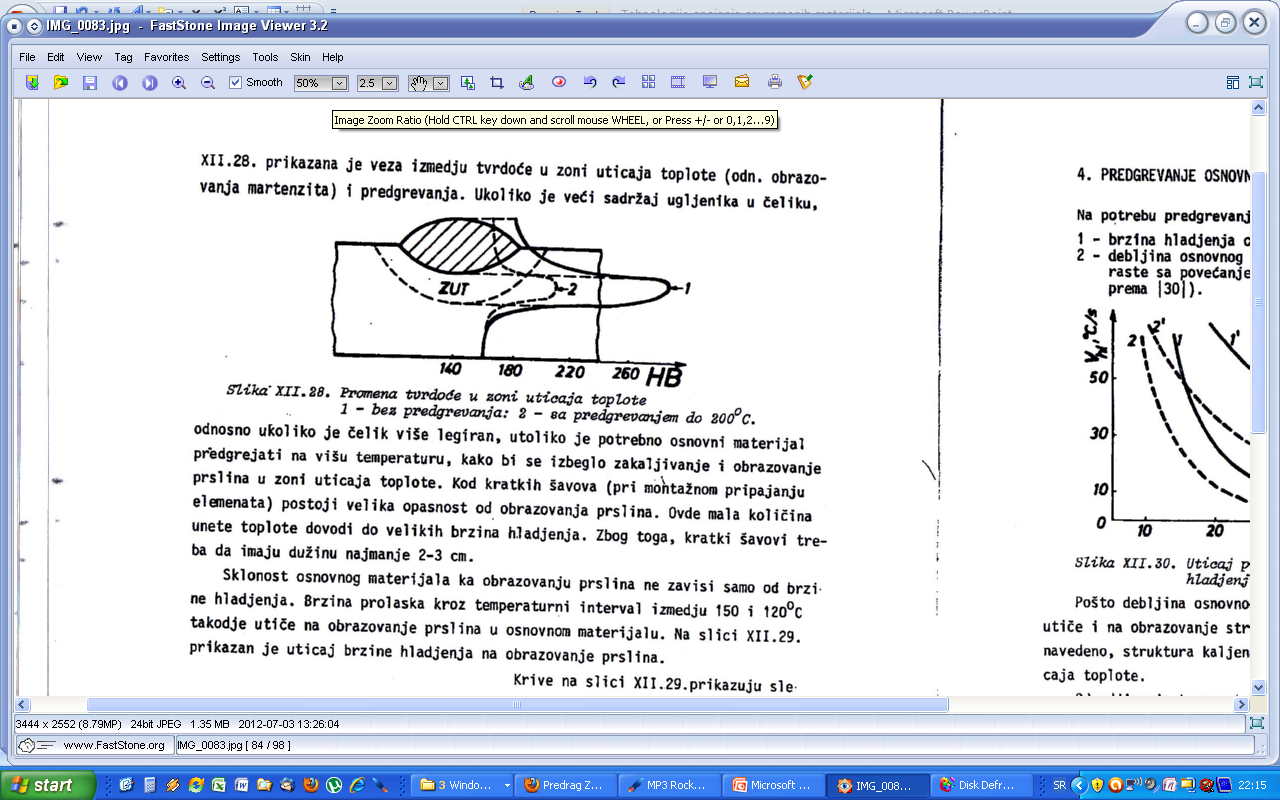 1 – bez predgrevanja
2 – sa predgrevanjem na 200oC
Probe zavarljivosti čelika
Na vruće prsline:

Tekken proba (Y-proba)
Proba sa dvostranim ugaonim šavom
Proba u obliku T-nosača
IPT proba
...
Na hladne prsline:

Tekken proba (Y-proba)
CTS proba
Focke Wulf proba
Krommerell proba
Kirov proba
Jominy proba
Kinzel proba
...
*Rezultati različitih proba nisu u potpunosti uporedivi
Tekken proba-Y proba(vruće i hladne prsline)
Vruće prsline
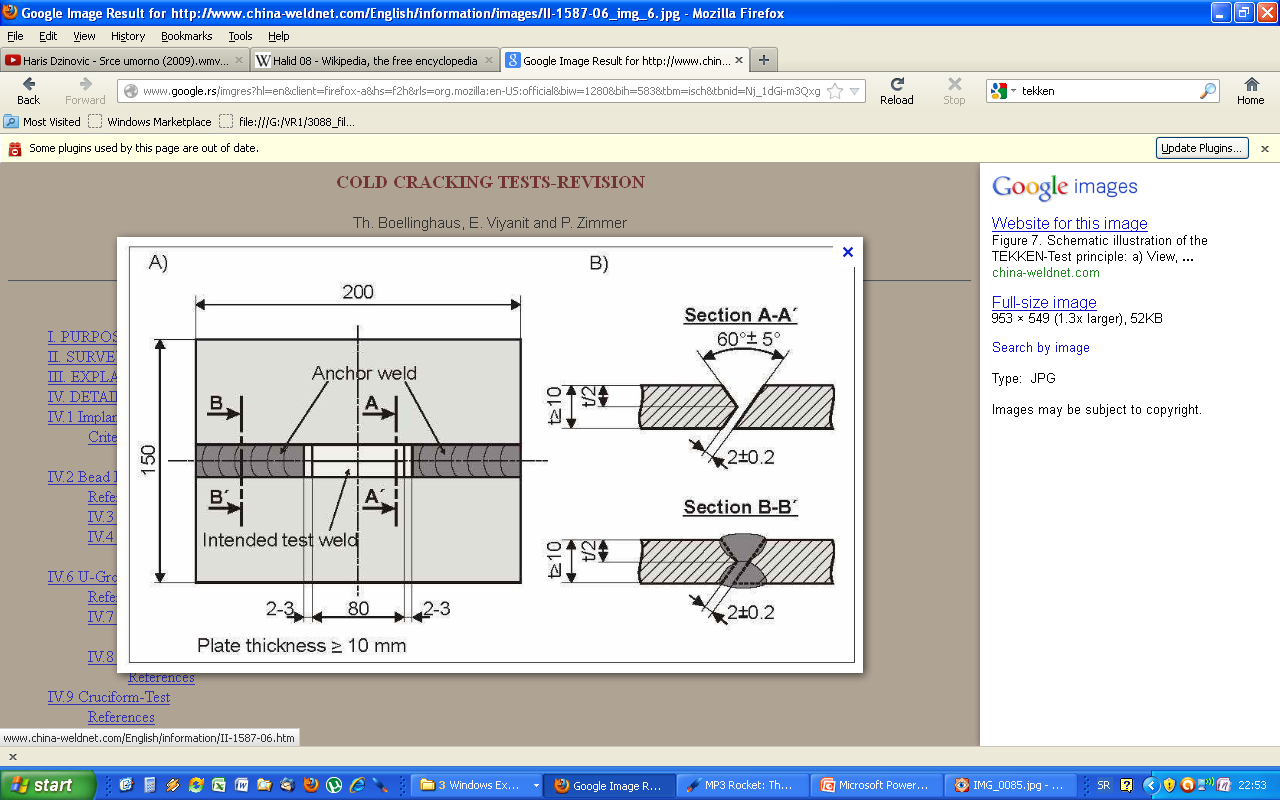 Anker šavovi
Hladne prsline
Probni šav
Proba sa dvostranim ugaonim šavom (vruće prsline)
Šavovi 1 (anker šav) i 2 se izvode najvećom strujom koju propisuje proizvođač elektrode.
Šav 2 se izvodi “u koritu”, u suprotnom smeru u odnosu na šav 1, najduže 5 s nakon šava 1.
Vrši se vizuelna kontrola šavova, brusi se šav 1, a šav 2 se lomi i pregleda.
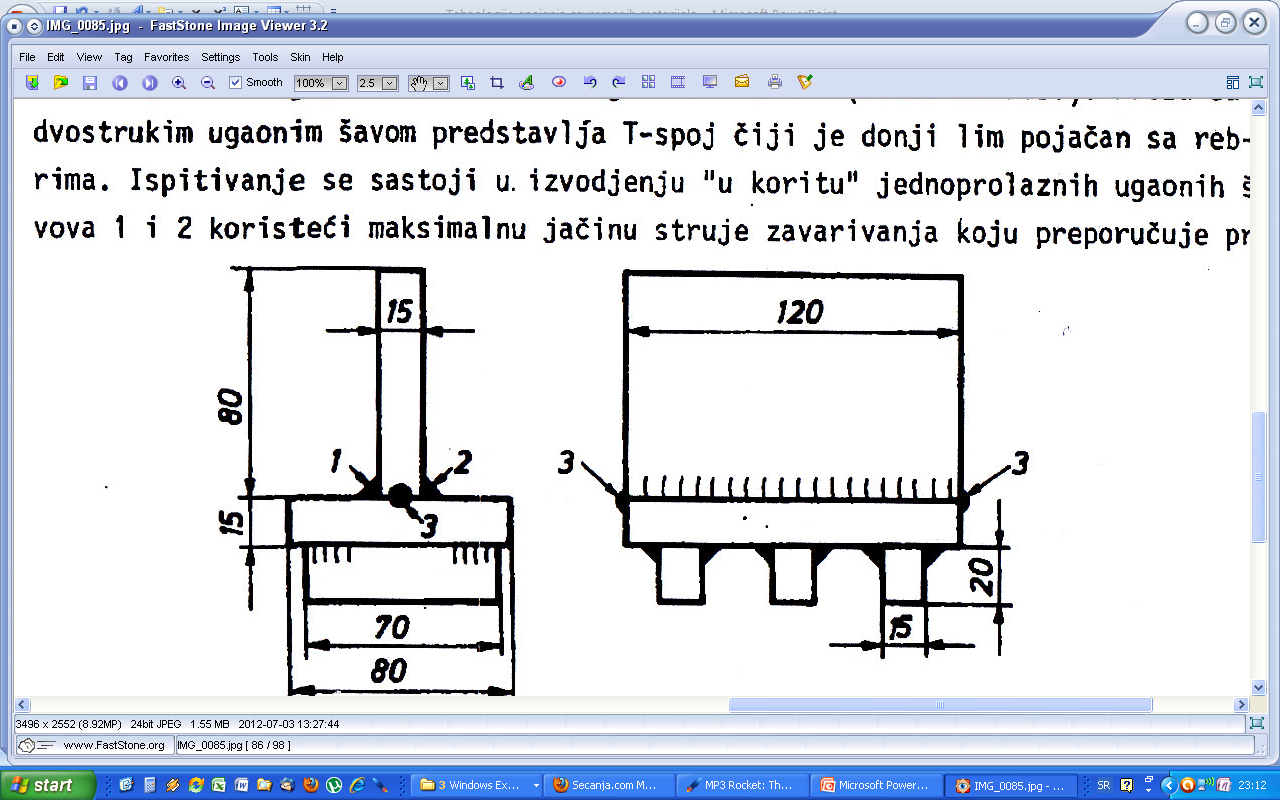 CTS proba (hladne prsline)
Prvo se limovi vežu zavrtnjem, 1 - anker šavovi, 2 i 3 - probni šavovi.
Šavovi 2,3 se izvode u koritu, na ohlađenom uzorku, sa elektrodom 4 mm i sa 5 mm elektrode po cm šava.
24 h nakon toga se uzorak preseca i vade se tri uzorka.
Ako se pronađe i jedna prslina, proba je negatvna.
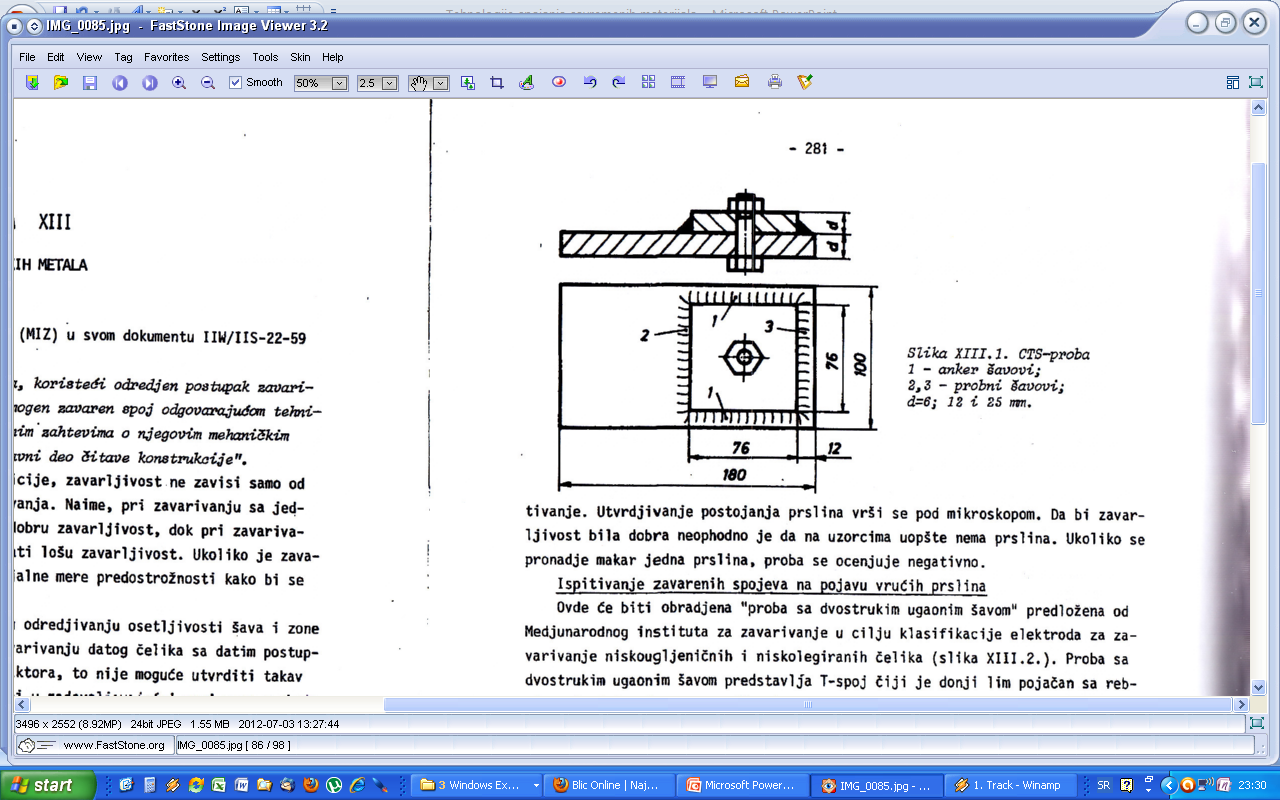 Kirov proba (hladne prsline)
Vrši se navarivanje sa istovremenim hlađenjem vodom sa donje strane.
Po kratkim isprekidanim linijama se vrši zasecanje testerom i prelama se uzorak.
Ukoliko nema hladnih prslina, proba je pozitivna
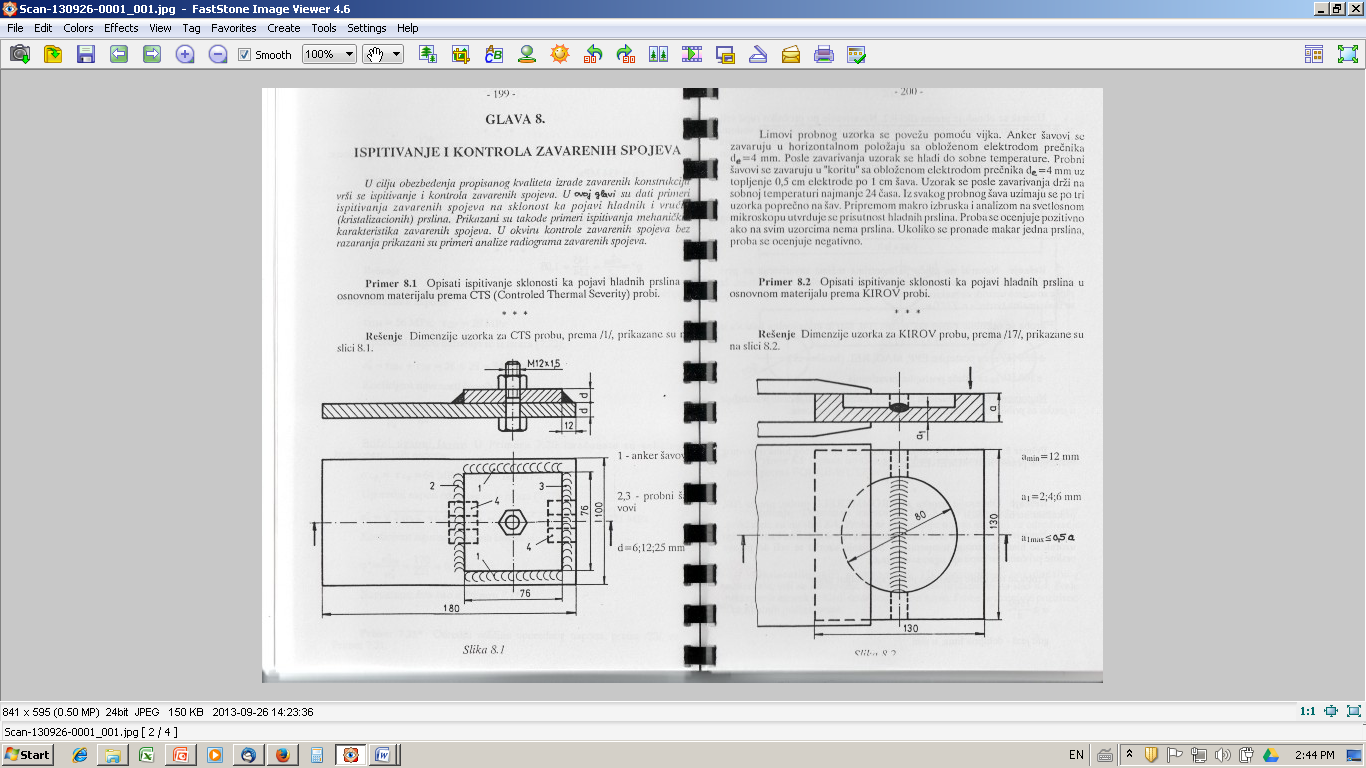 Krommerell proba (hladne prsline)
Zavarivanje se izvodi elektrodom prečnika de=4 mm
Pri savijanju, beleži se ugao do prve prsline, α
Ako je zadovoljen izraz:

		α≥1500/d
proba je zadovoljena
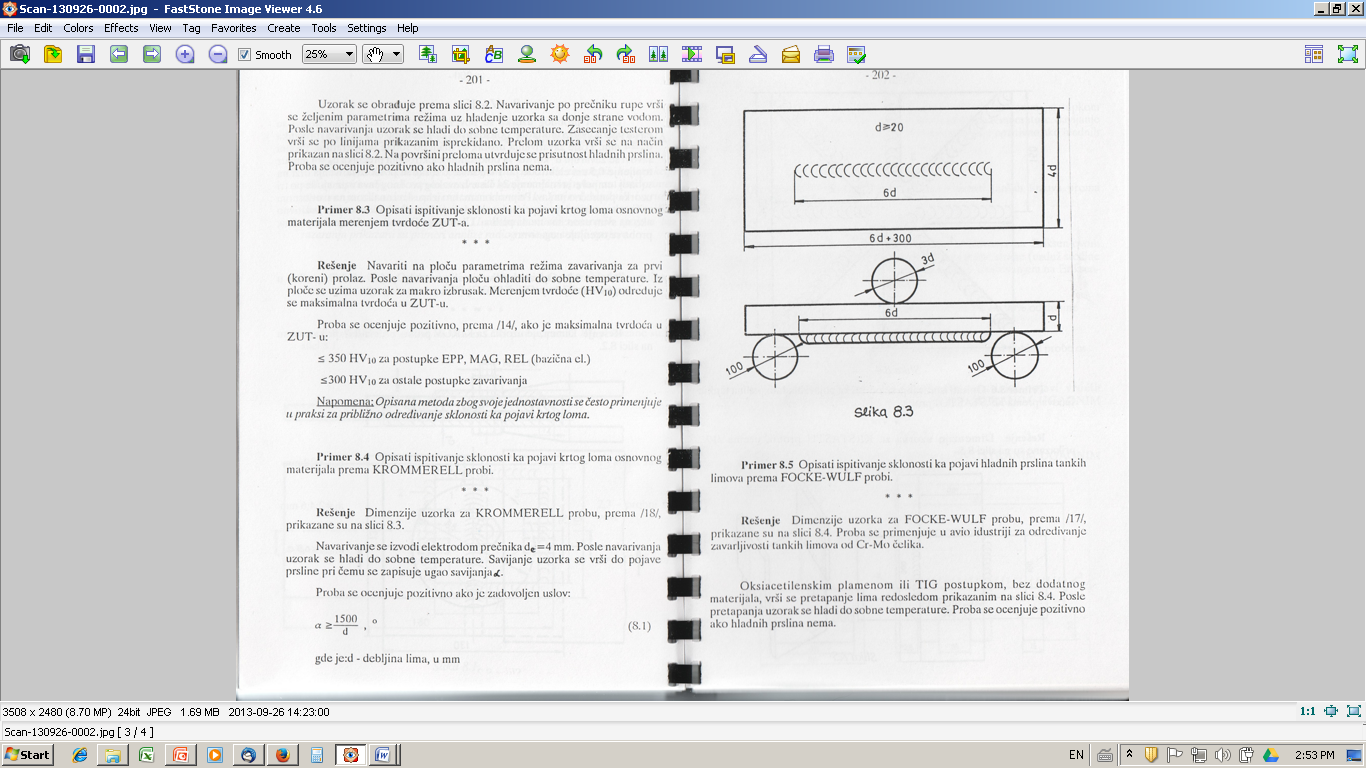 Focke-Wulf proba (hladne prsline)
Oksiacetilenskim plamenom ili TIG postupkom, vrši se pretapanje osnovnog materijala prema šemi.
Ako nema hladnih prslina, proba se ocenjuje pozitivno.
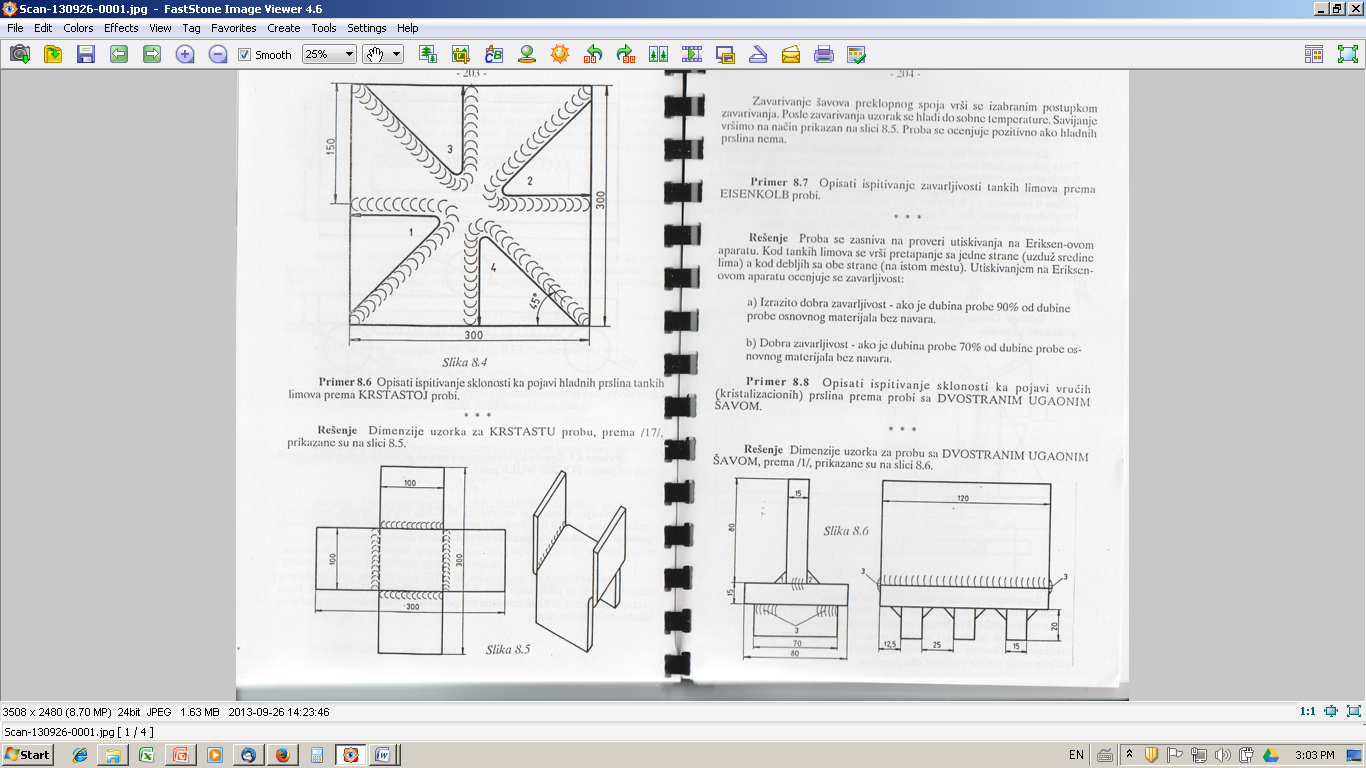 *Ispitivanje zavarenih spojeva sa razaranjem
Ispitivanje zavarenih spojeva se vrši u pogledu:

Ispitivanja mehaničkih osobina
Makro ispitivanje
Bez defekata (grešaka):
Prelivanje
Utonulost
Preveliko uzvišenje
Prokaplina…
Ispitivanje mehaničkih osobina
Ispituju se:

Zatezne karakteristike (Rm, Rp)
Energija udara
Savijanje
Tvrdoća
Daje se najmanja dozvoljena vrednost (u odnosu na osnovni materijal)
Bez prslina pri savijanju do 180 o (čelici)
Daje se najveća dozvoljena vrednost
Uzorkovanje – primer za brodski čelik
50 mm sa krajeva se odbacuje
1 uzorak za makro ispitivanje
1 uzorak za zatezanje
2 uzorka za savijanje (1 preko korena, 1 preko lica šava)
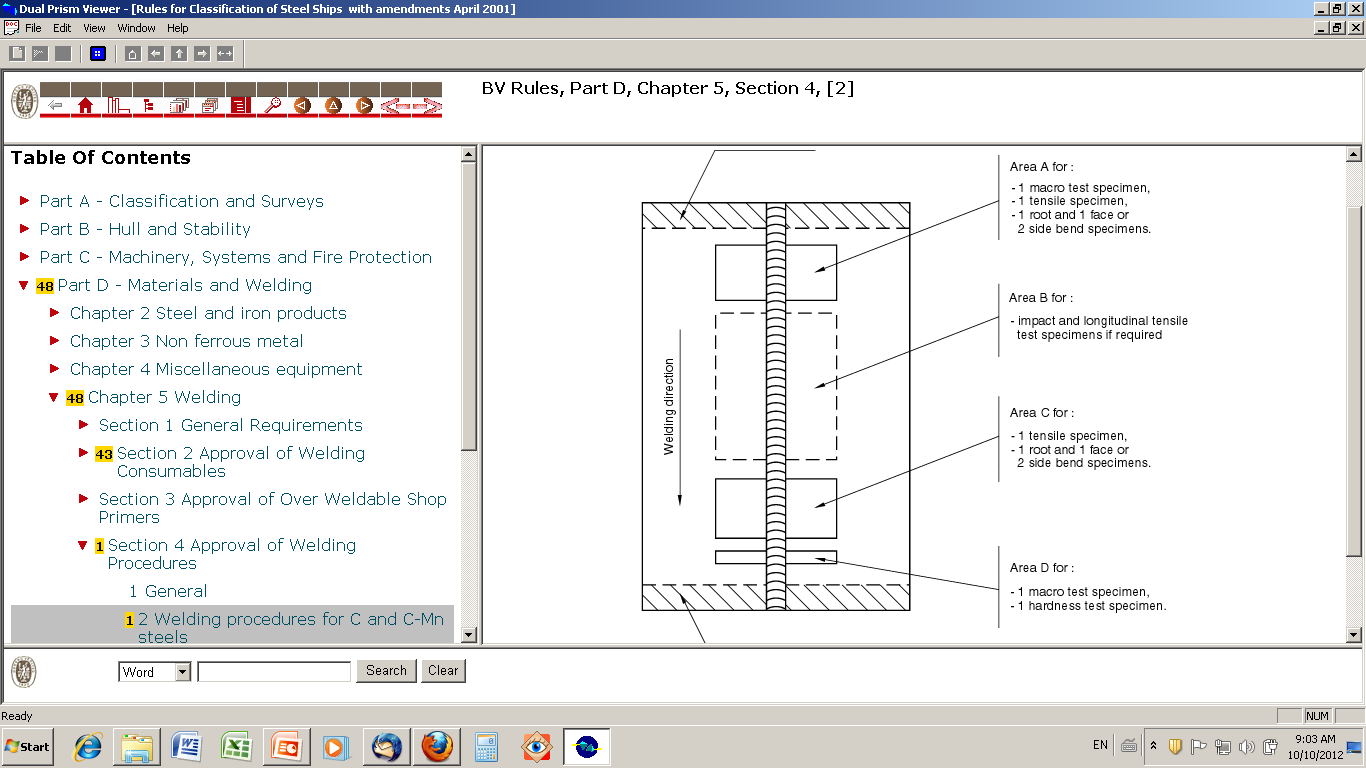 Smer zavarivanja
9 uzoraka za ispitivanje energije udara
1000 mm
1 uzorak za zatezanje
2 uzorka za savijanje (1 preko korena, 1 preko lica šava)
1 uzorak za makro ispitivanje
1 uzorak za ispitivanje tvrdoće
400 mm
Lice šava
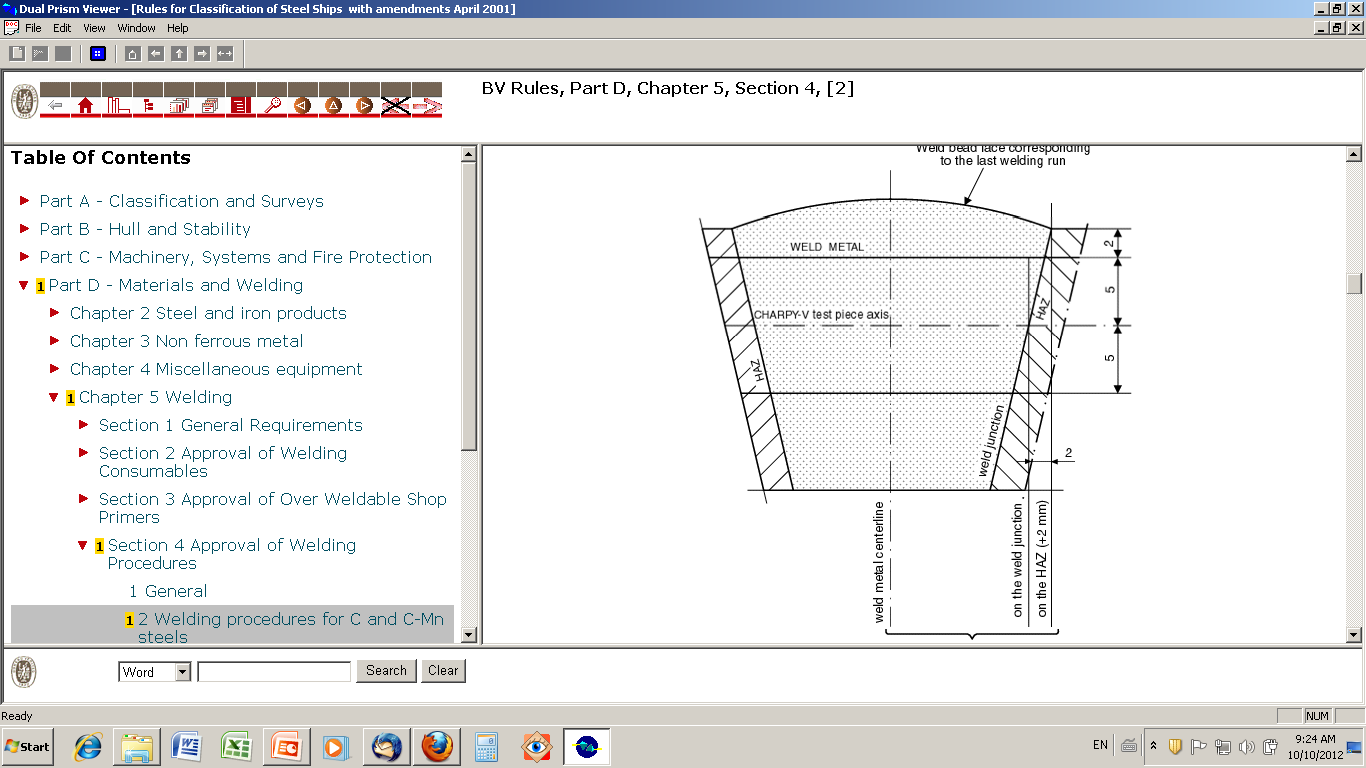 Za ispitivanje energije udara se uzimaju po tri uzorka sa V-zarezom na tri mesta:

Osa šava
Linija topljenja
2 mm od linije topljenja u ZUT-u
šav
Osa uzorka
ZUT
ZUT
Linija topljenja
3.2 mm od linije topljenja u ZUT-u
1.Linija topljenja
1.Osa šava
Makro ispitivanje:
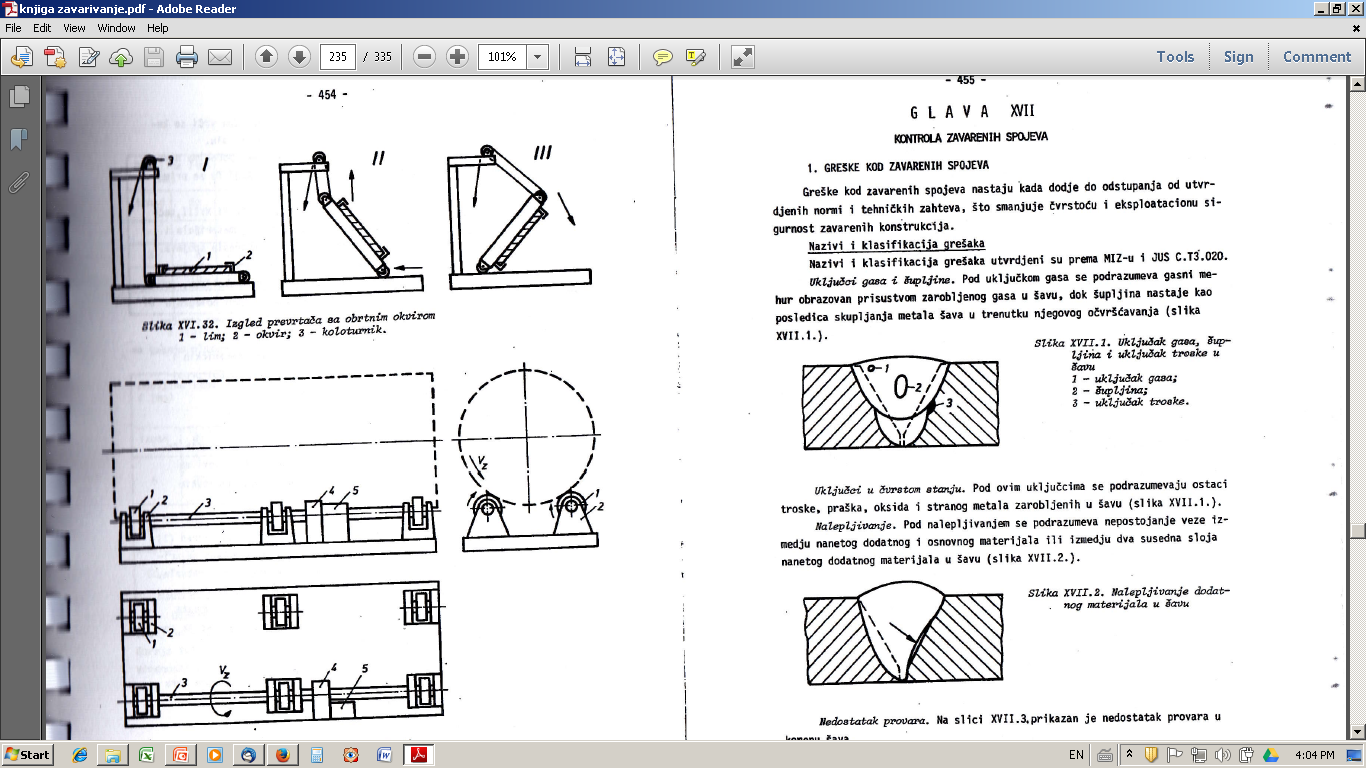 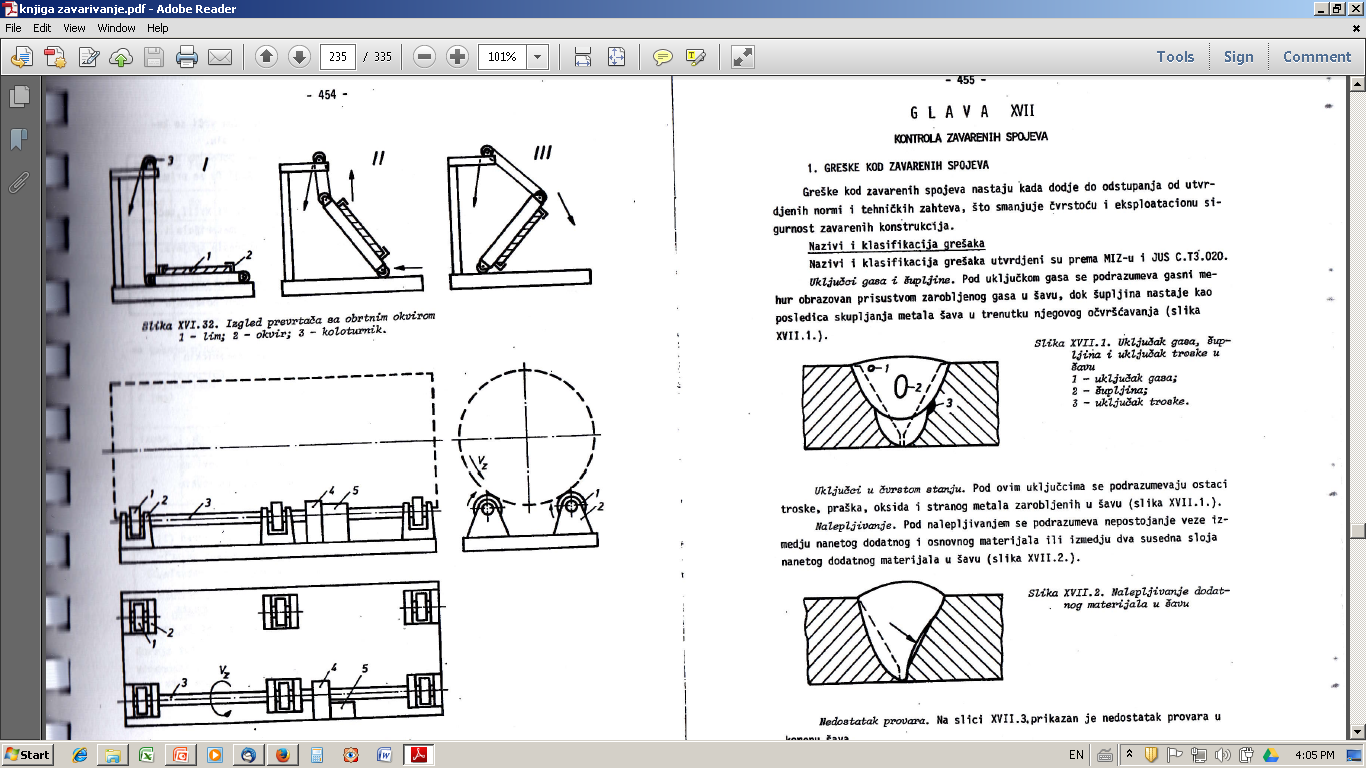 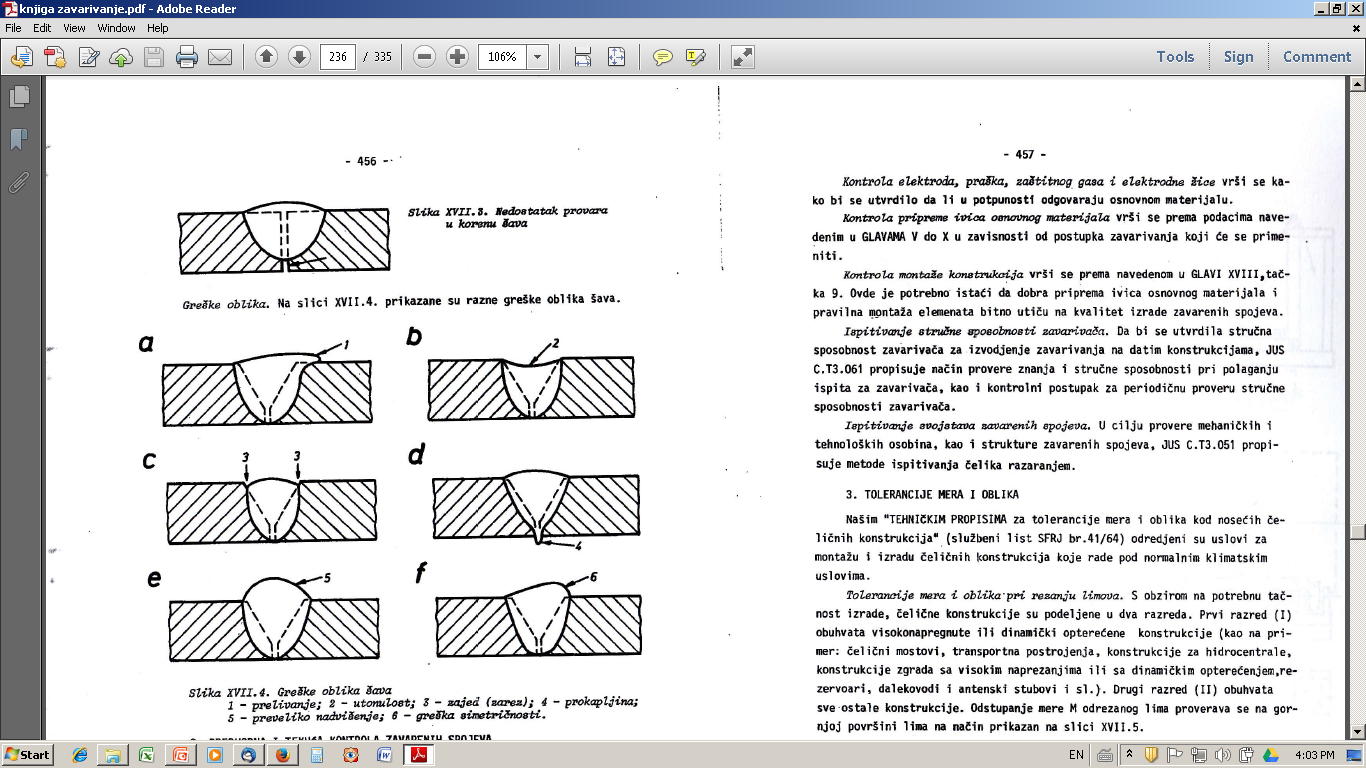 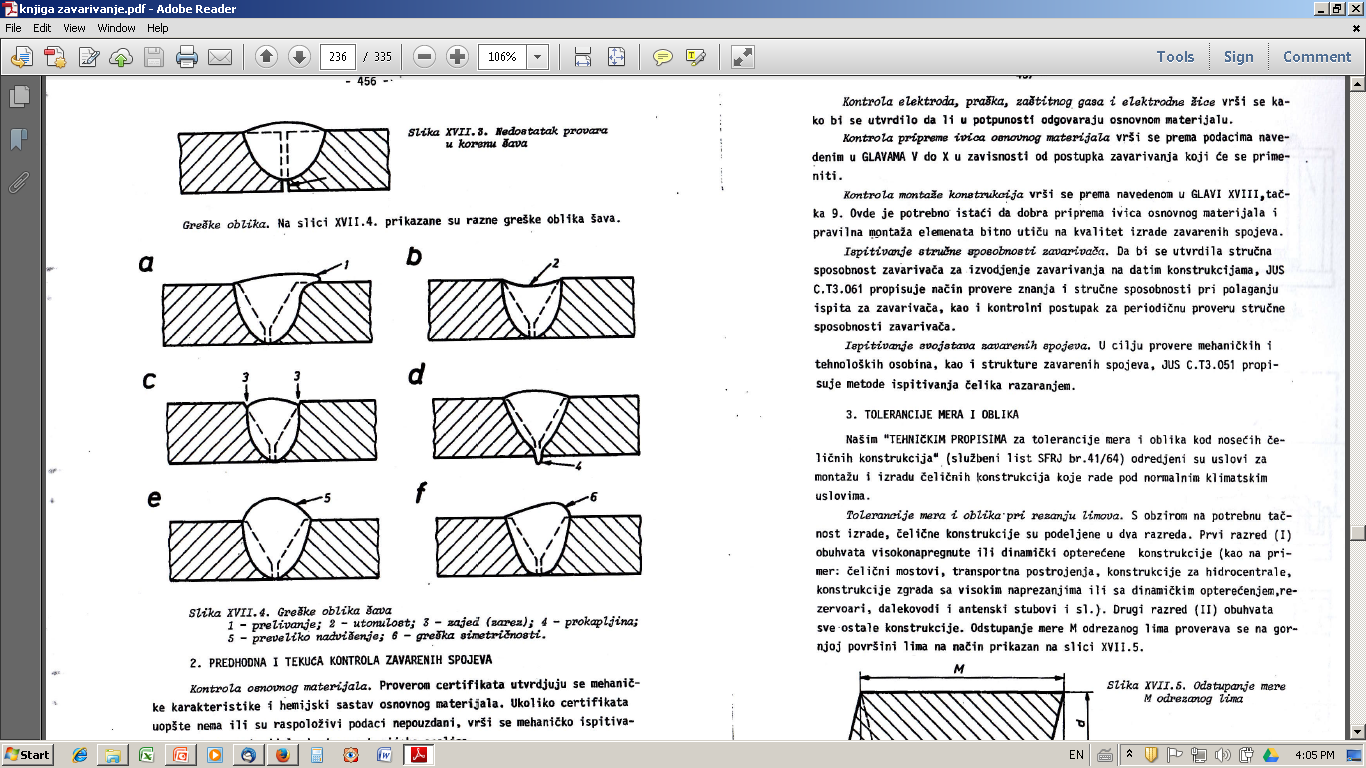 Hvala na pažnji!